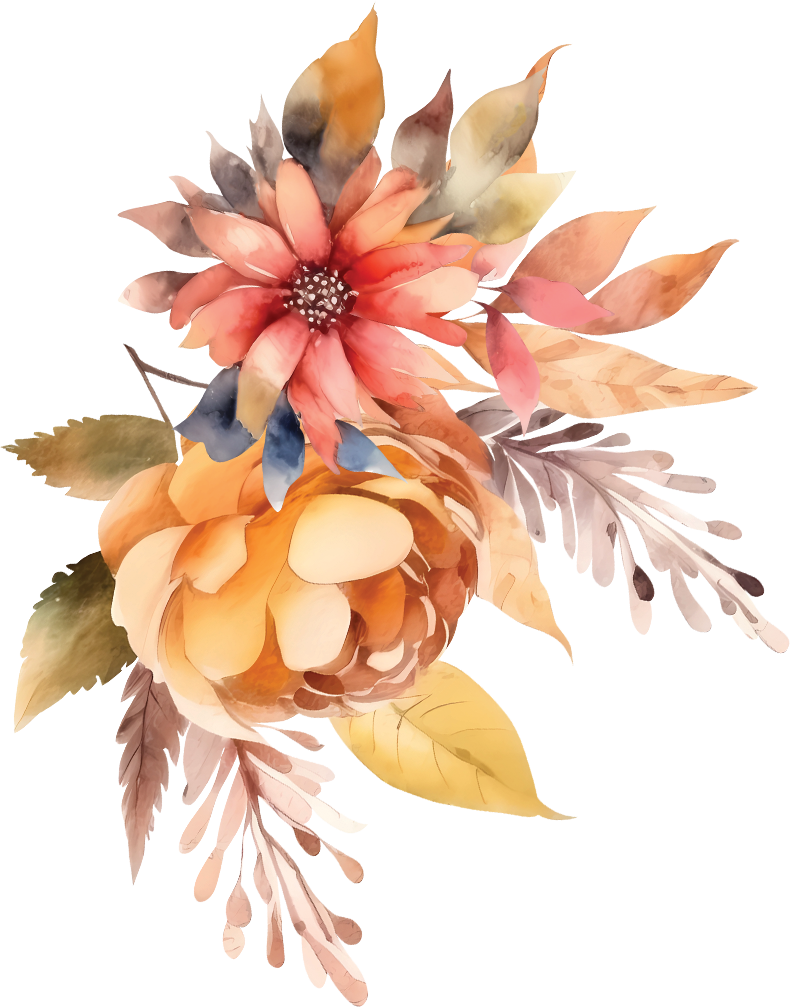 Wedding Guest List
INVITE SENT
NAME
SURNAME
GUEST OF
Wade
Dahli
Bride
Yes
Dave
Daiber
Bride
Yes
Seth
Daigle
Bride
Yes
Ivan
Dailey
Groom
Yes
Riley
Daily
Bride
No
Gilbert
Daisey
Bride
Yes
Ramon
Dalbow
Groom
Yes
Miles
Dalby
Bride
No
Liam
Dale
Bride
Yes
Nathaniel
Daley
Groom
Yes
Ethan
Dallas
Groom
Yes
Lewis
Clouse
Both
Yes
Milton
Clouser
Both
No
Claude
Clover
Groom
No
Joshua
Clowdesley
Both
Yes
Glen
Cloyd
Bride
Yes
Tracey
Clugston
Bride
Yes
Beatrice
Focht
Groom
No
Alison
Foell
Groom
Yes
Miranda
Foerter
Bride
Yes
Stephanie
Fogel
Both
Yes
Leona
Fogg
Groom
Yes
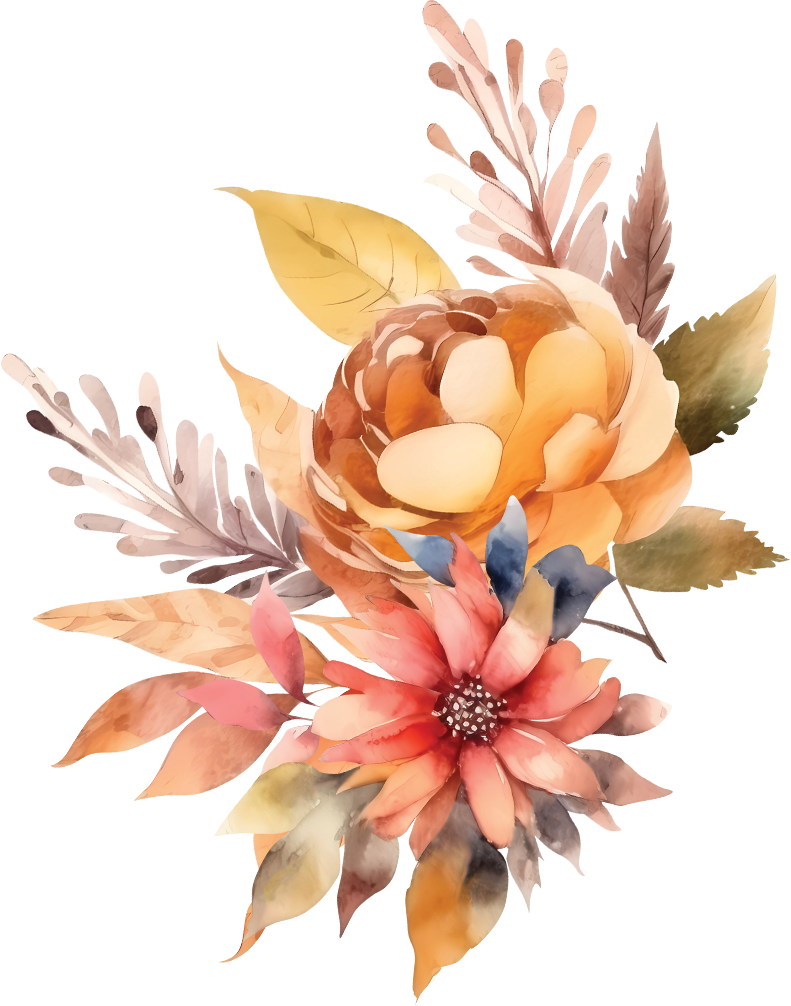 Katrina
Fogle
Bride
Yes
Mila
Folger
Bride
No
Teresa
Folia
Groom
Yes
Eloise and Oskar